Наш 5 класс
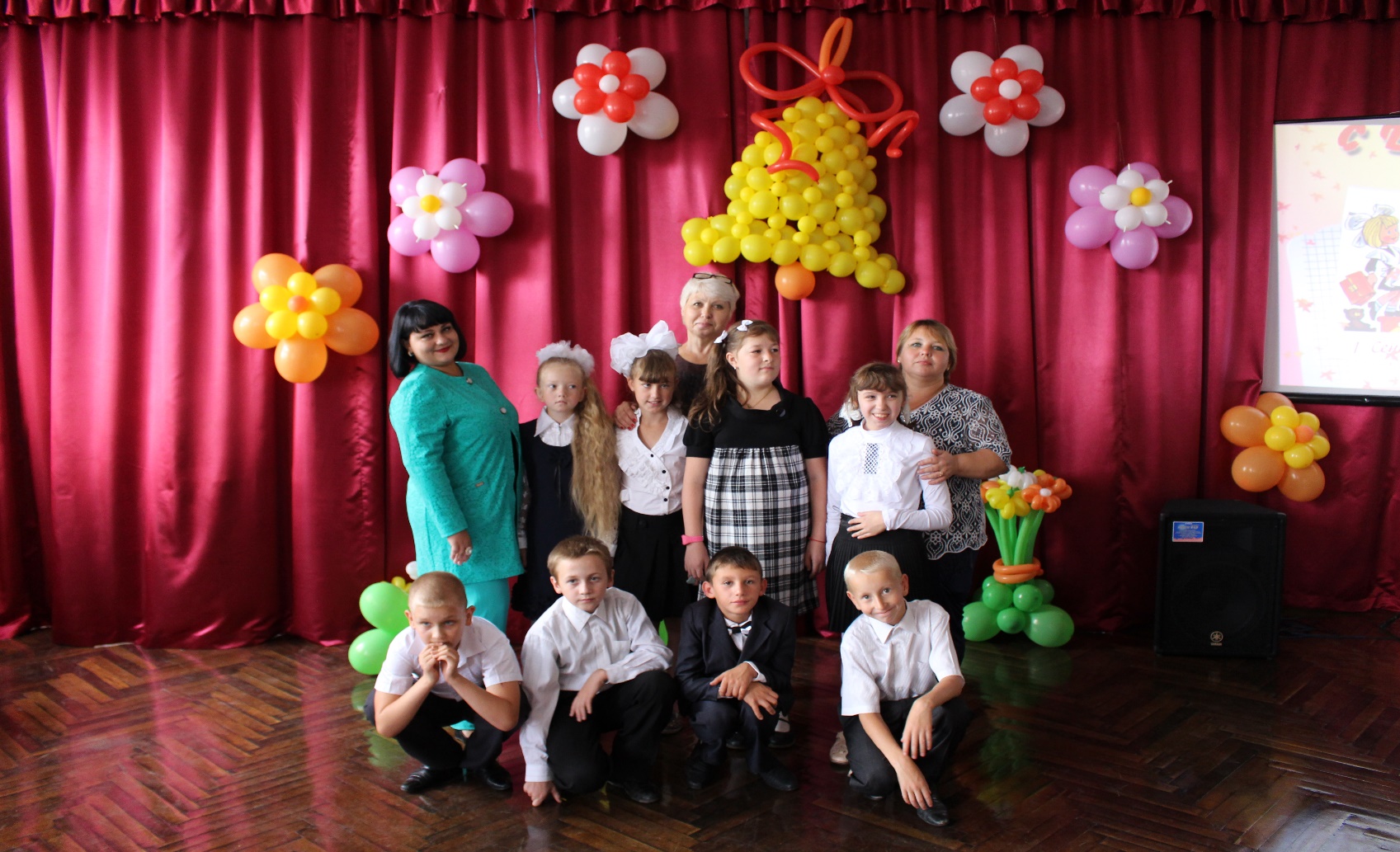 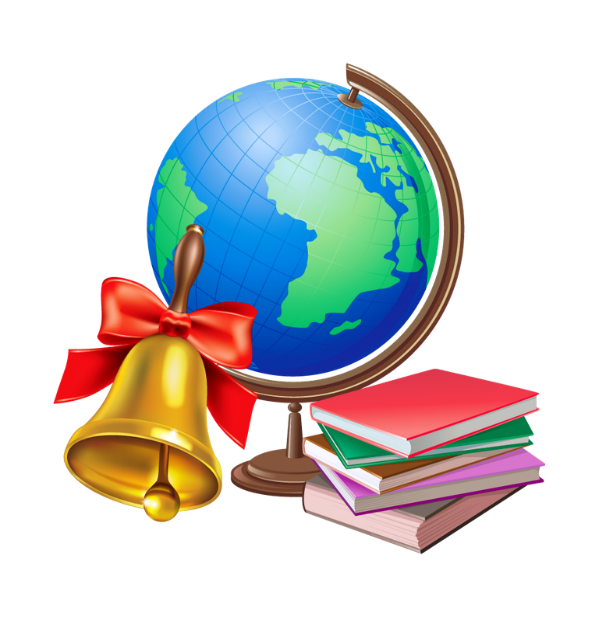 Блищ Богдан
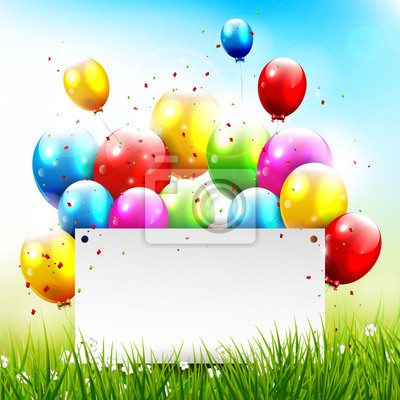 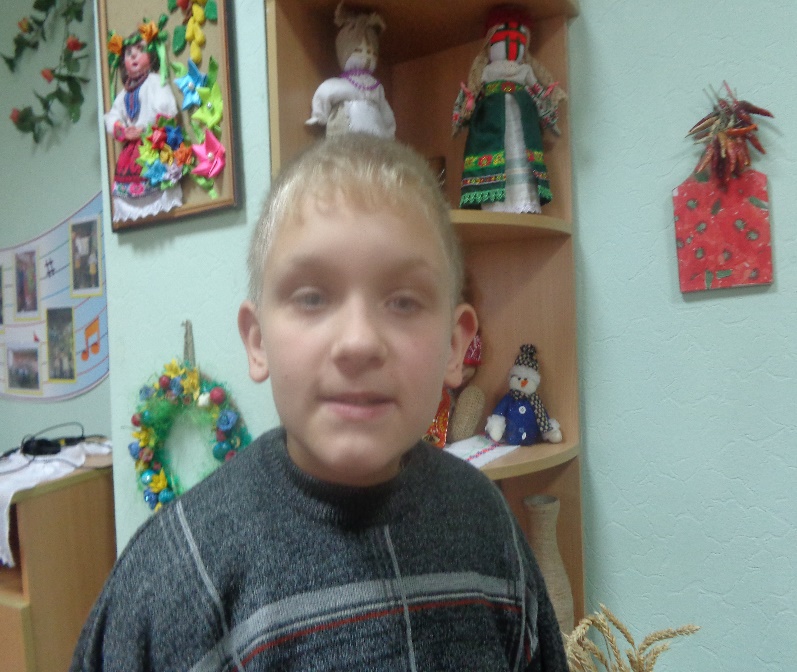 Данченко Владислава
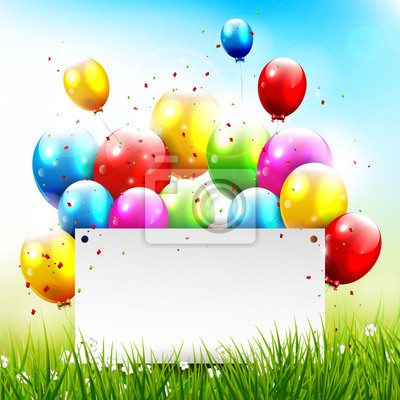 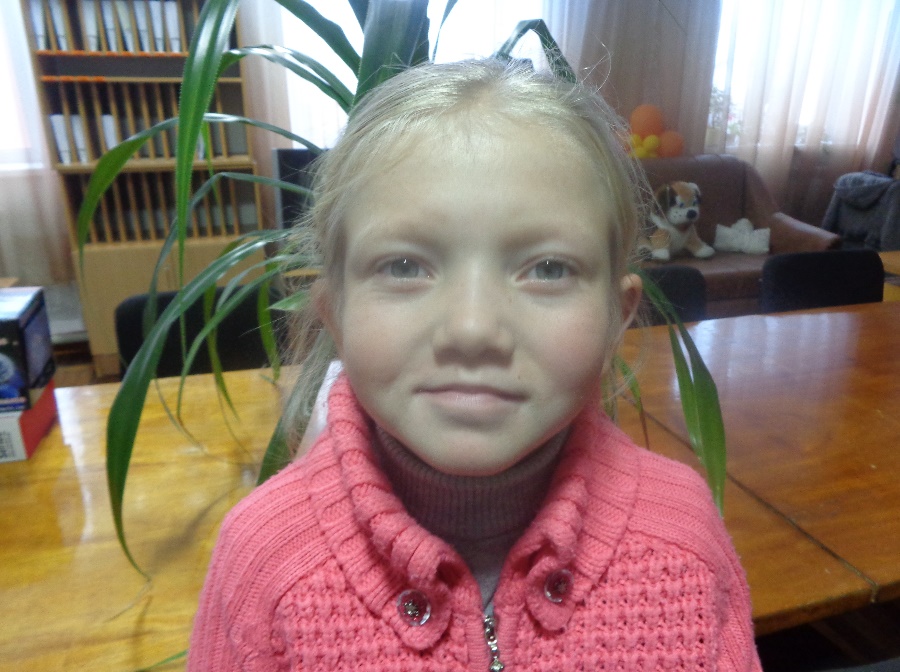 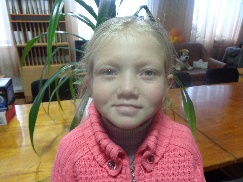 Дорошенко Алексей
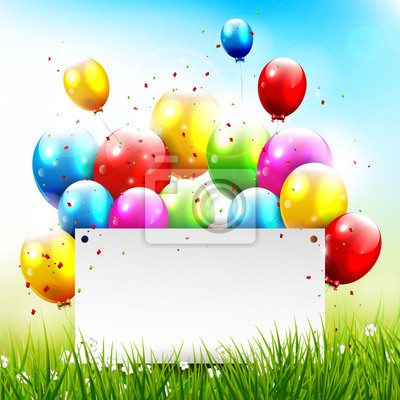 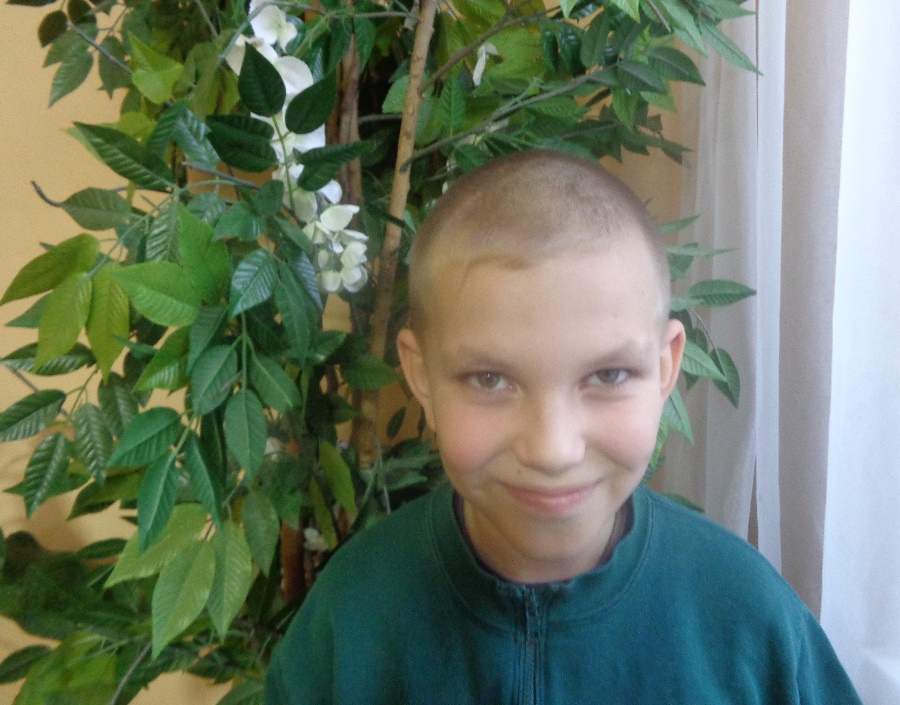 Дубенко Александр
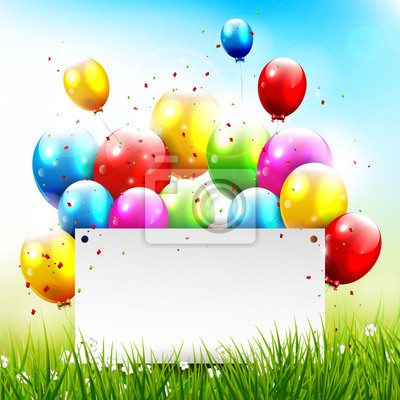 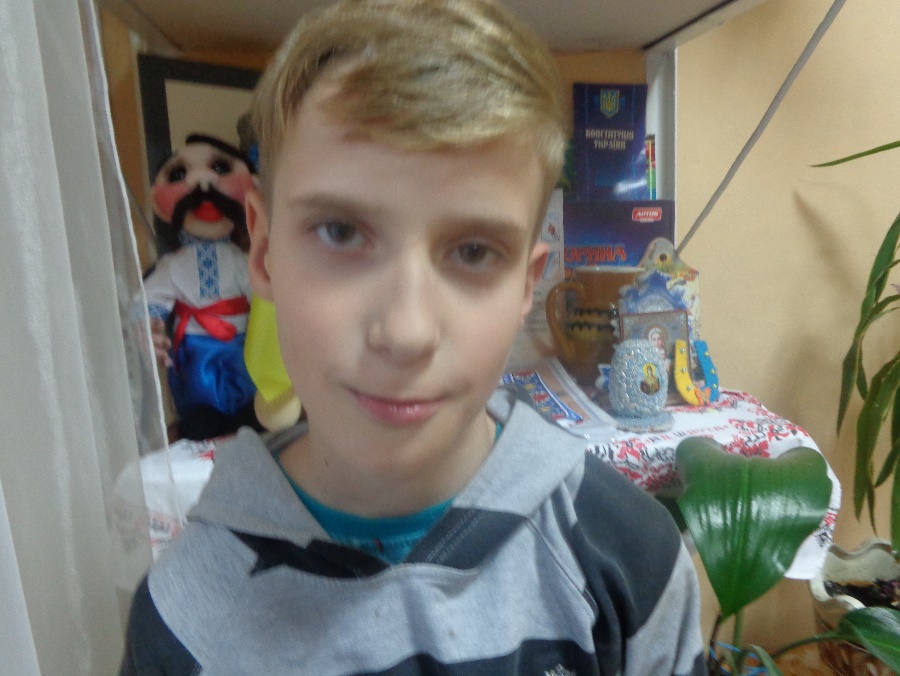 Дячук Валерия
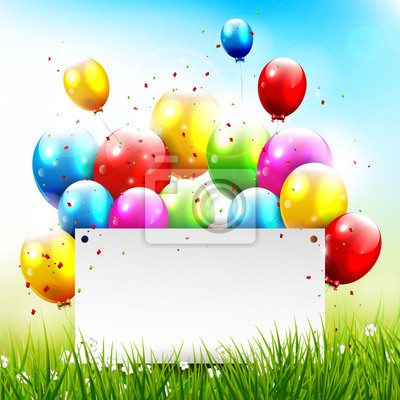 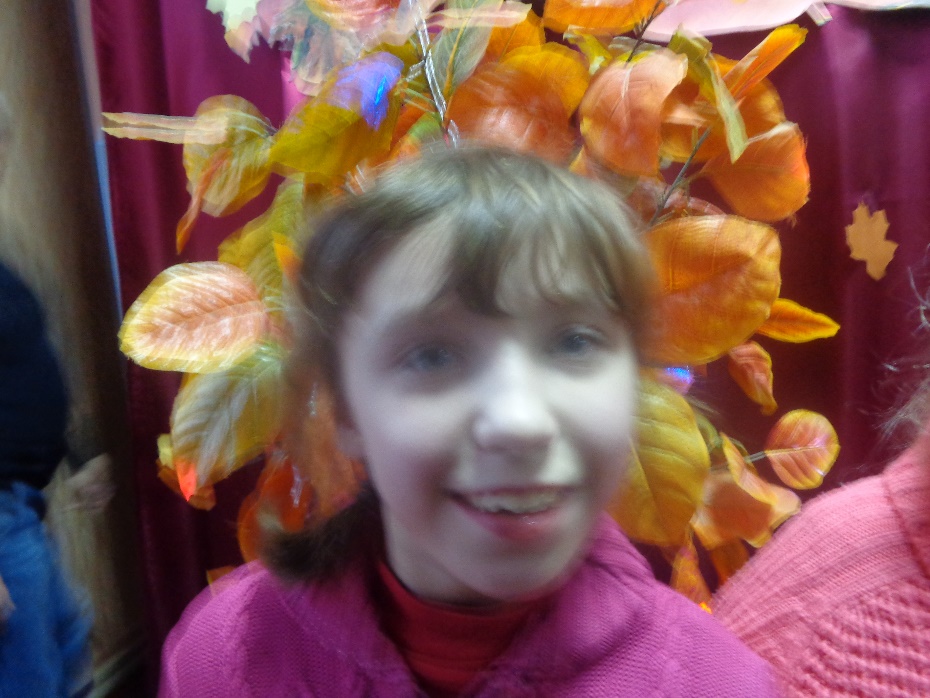 Ковалёва Любовь
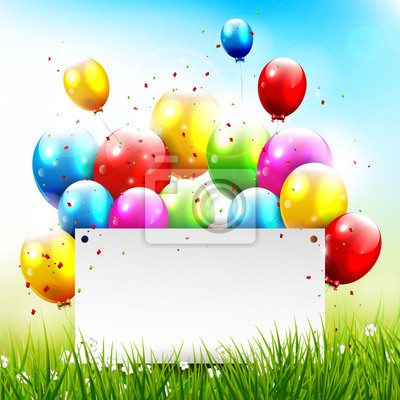 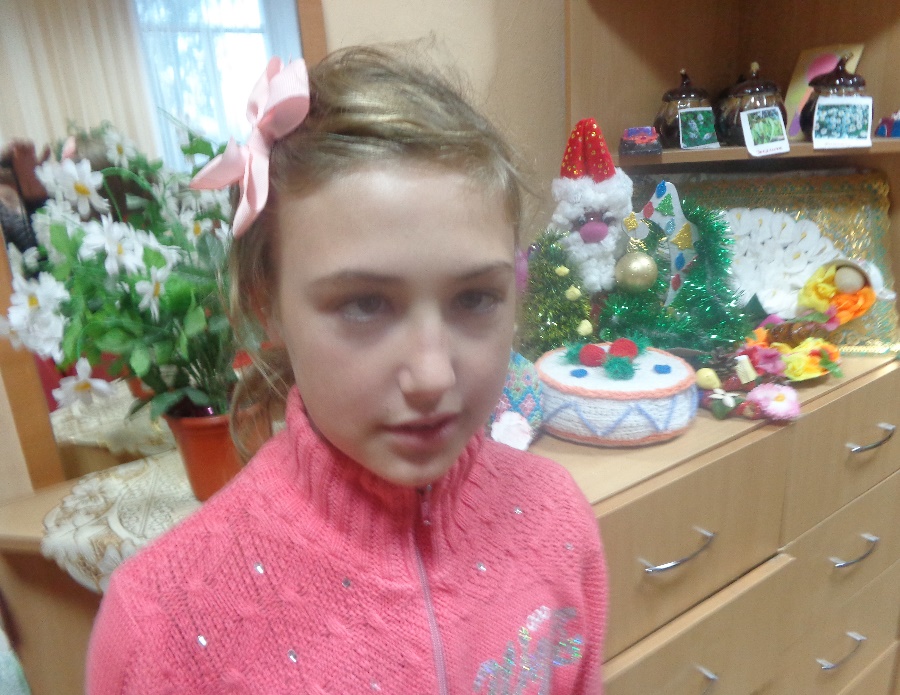 Ляшенко Ярославна
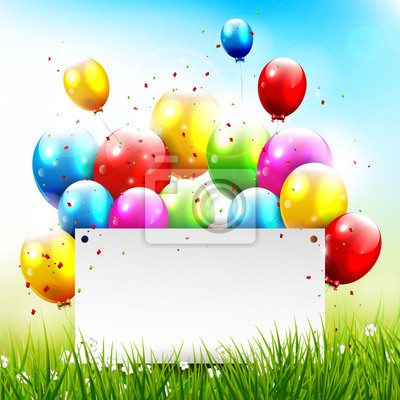 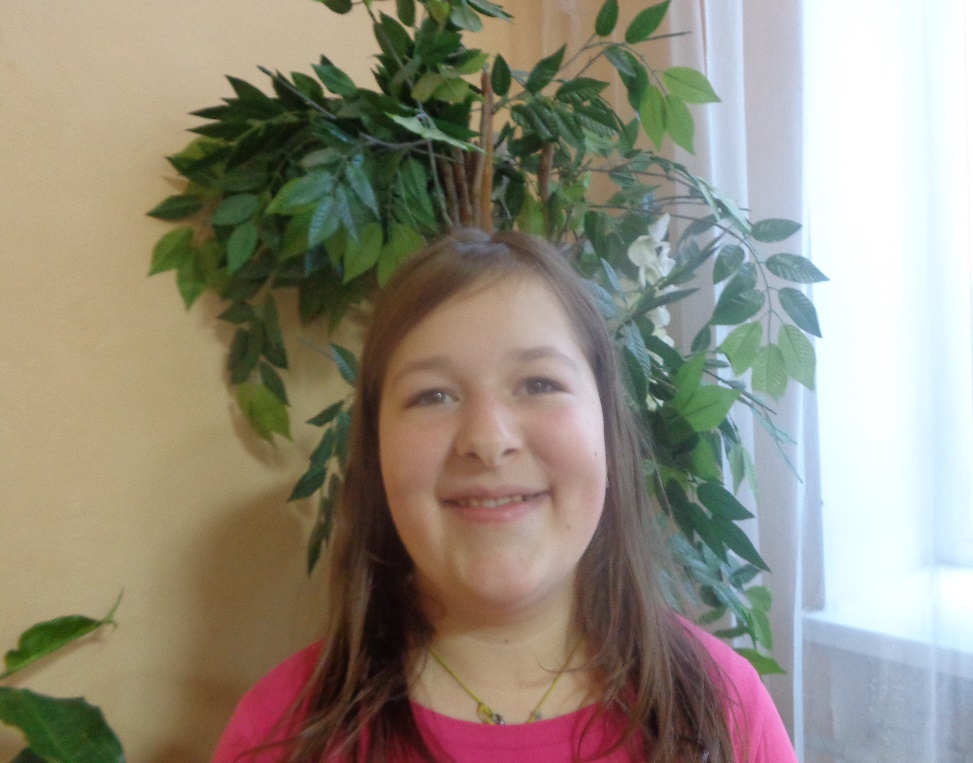 Павлов Никита
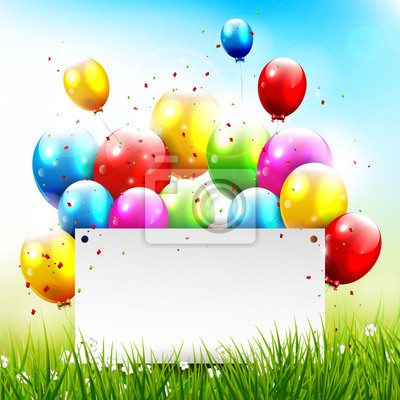 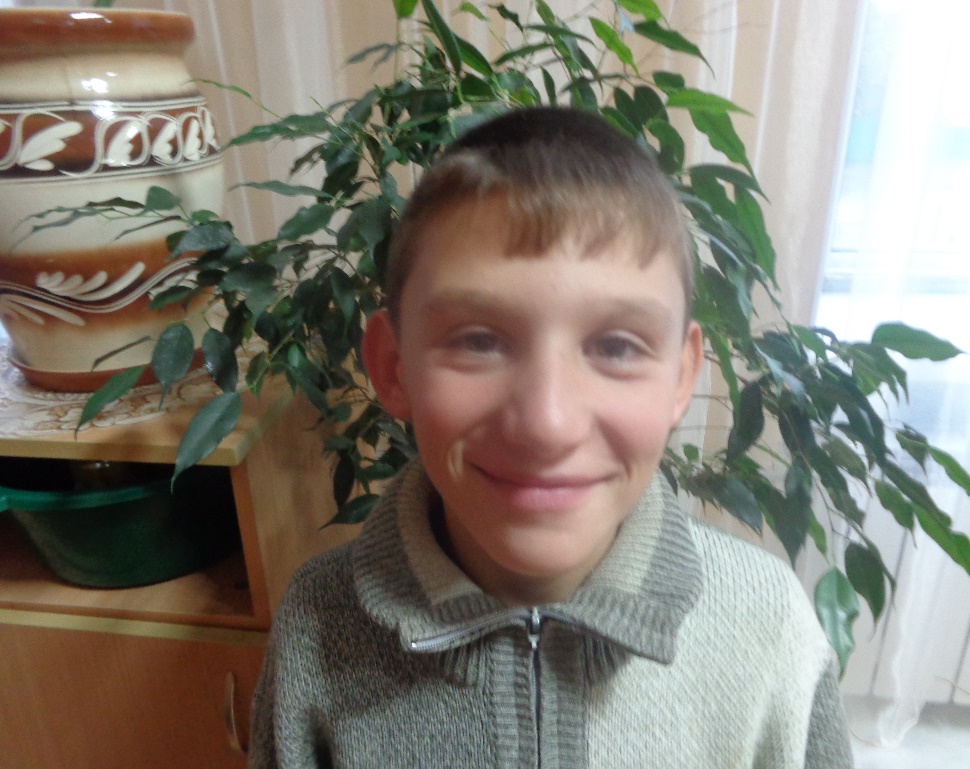 Пульной Руслан
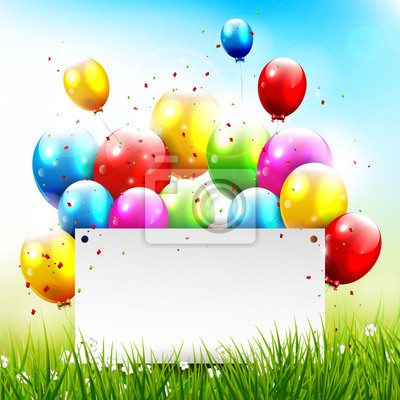 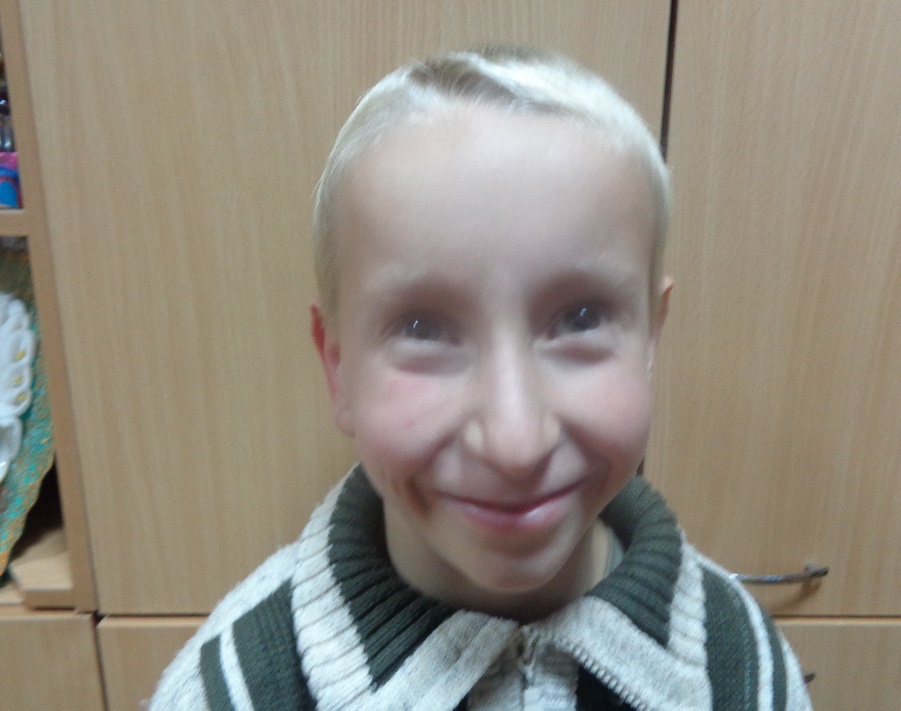 Терпак Николай
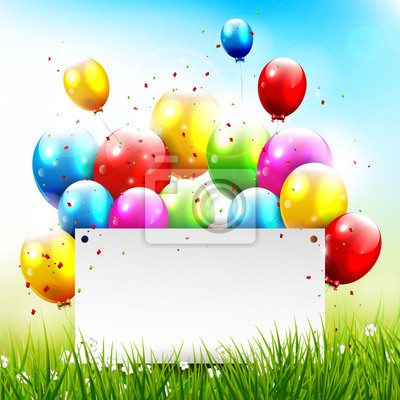 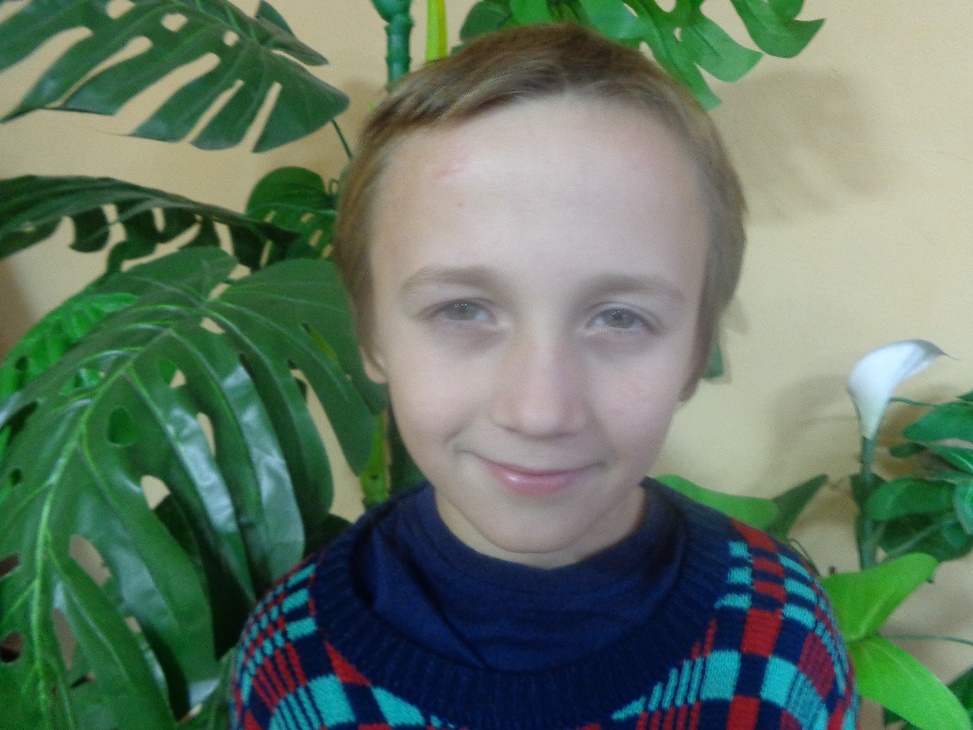 Пусть будет мир на нашей земле
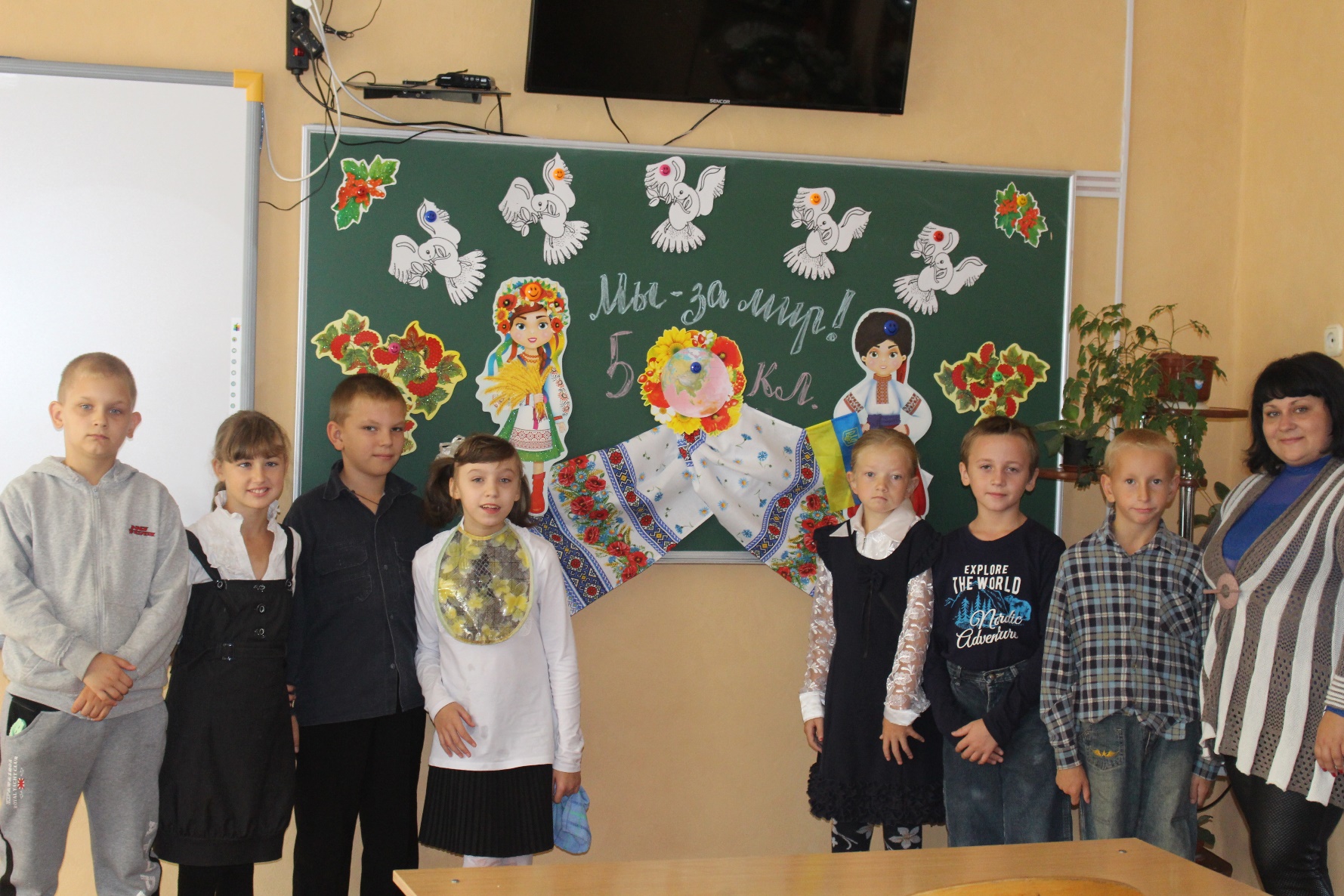 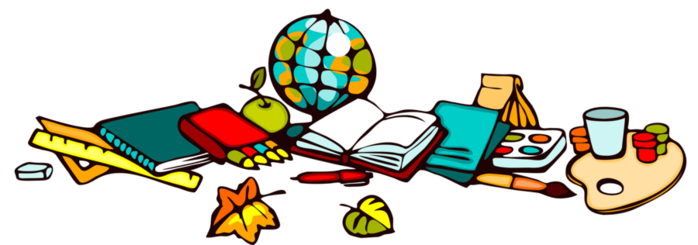 Дружба наша всего важней
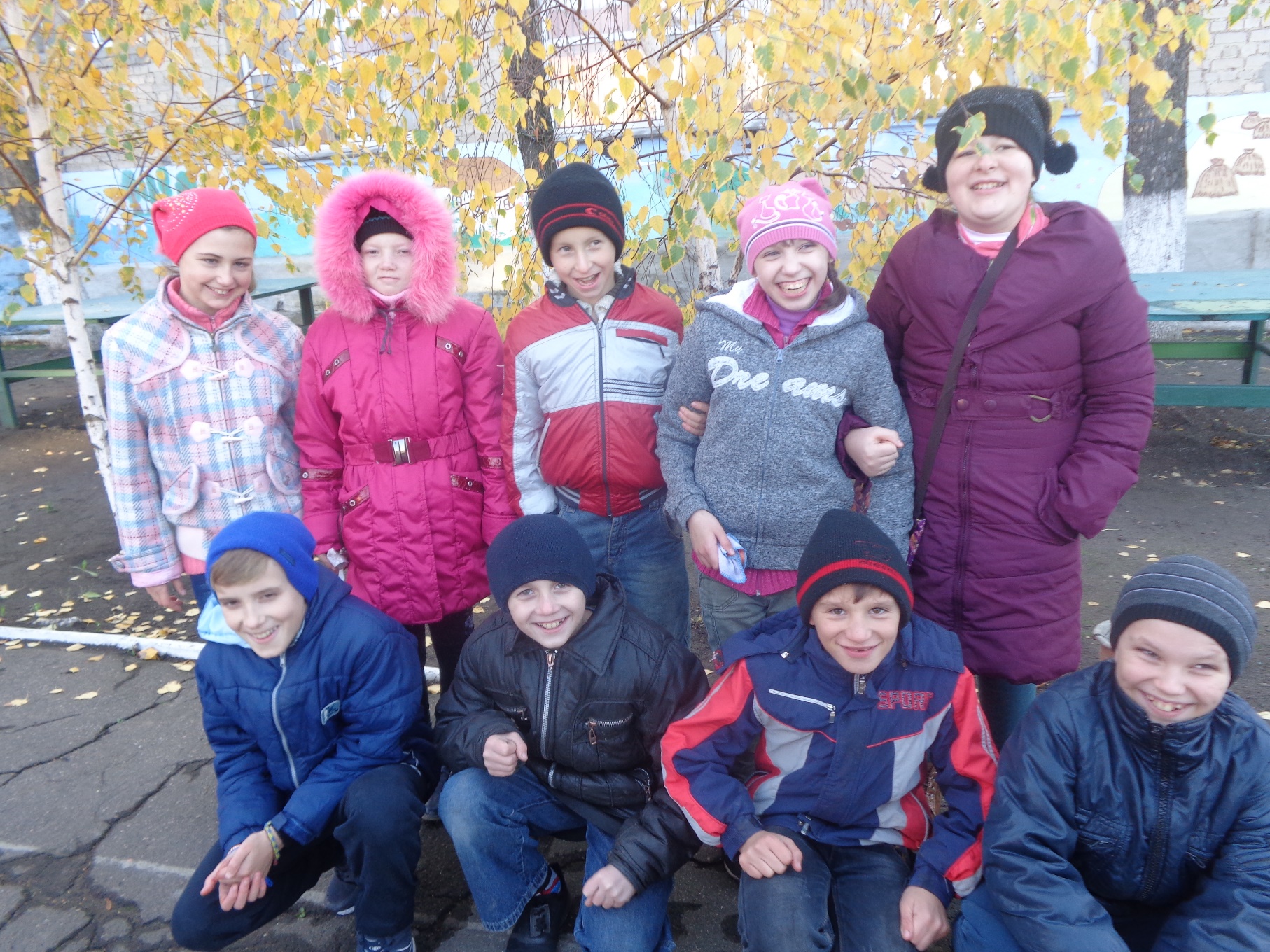 Быть пожарным- это круто !
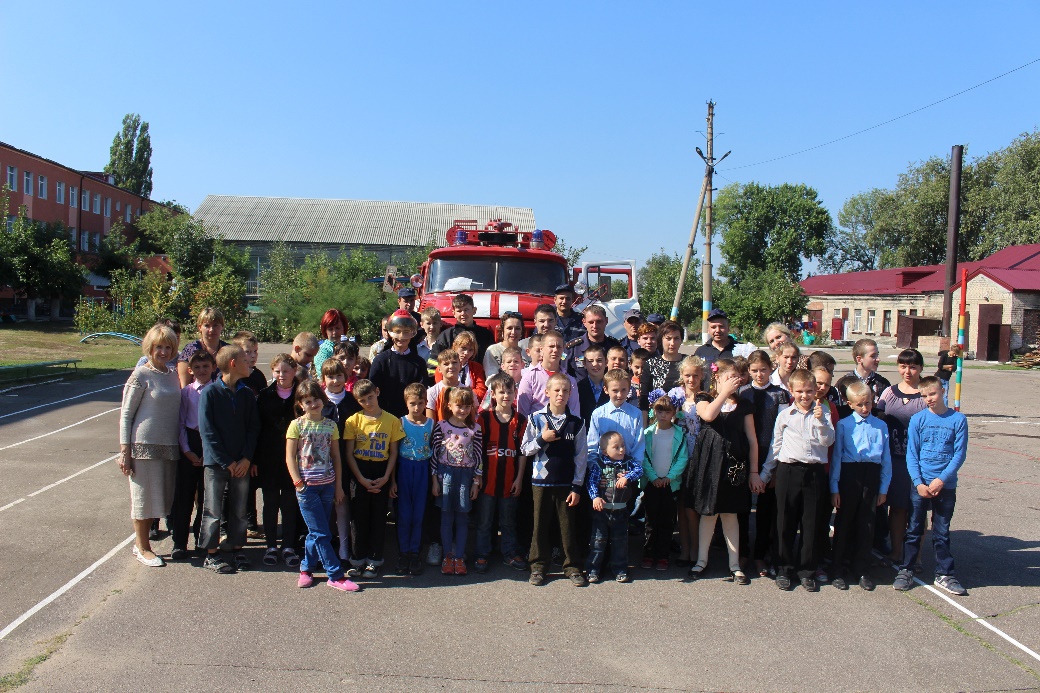 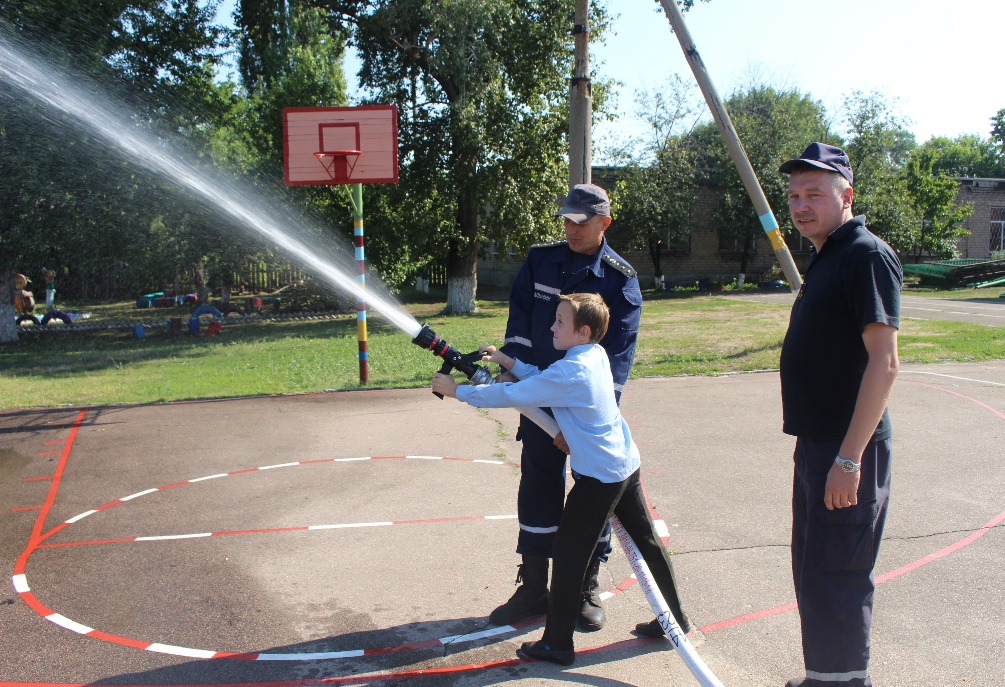 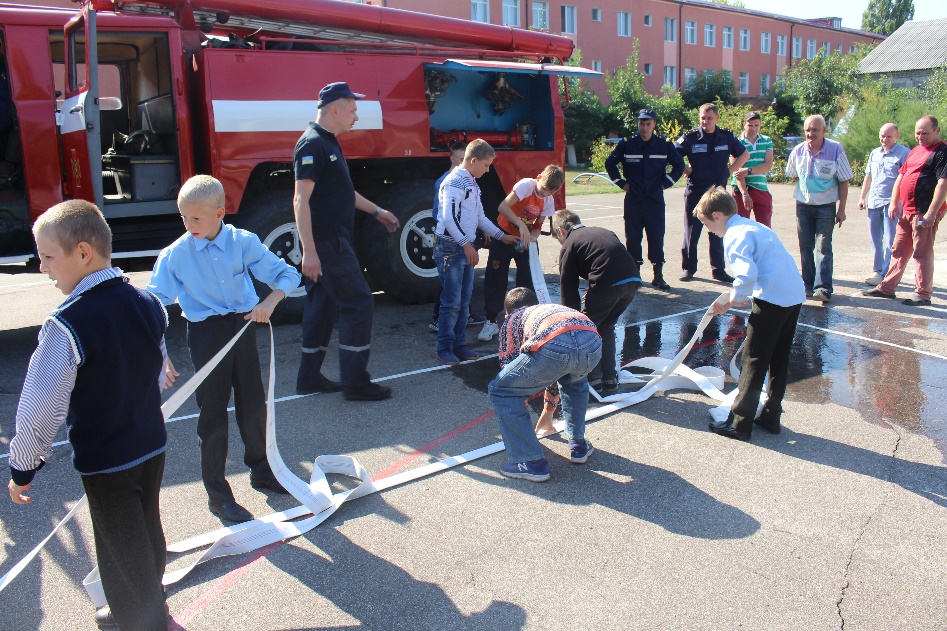 Возьми любого - замечательный артист
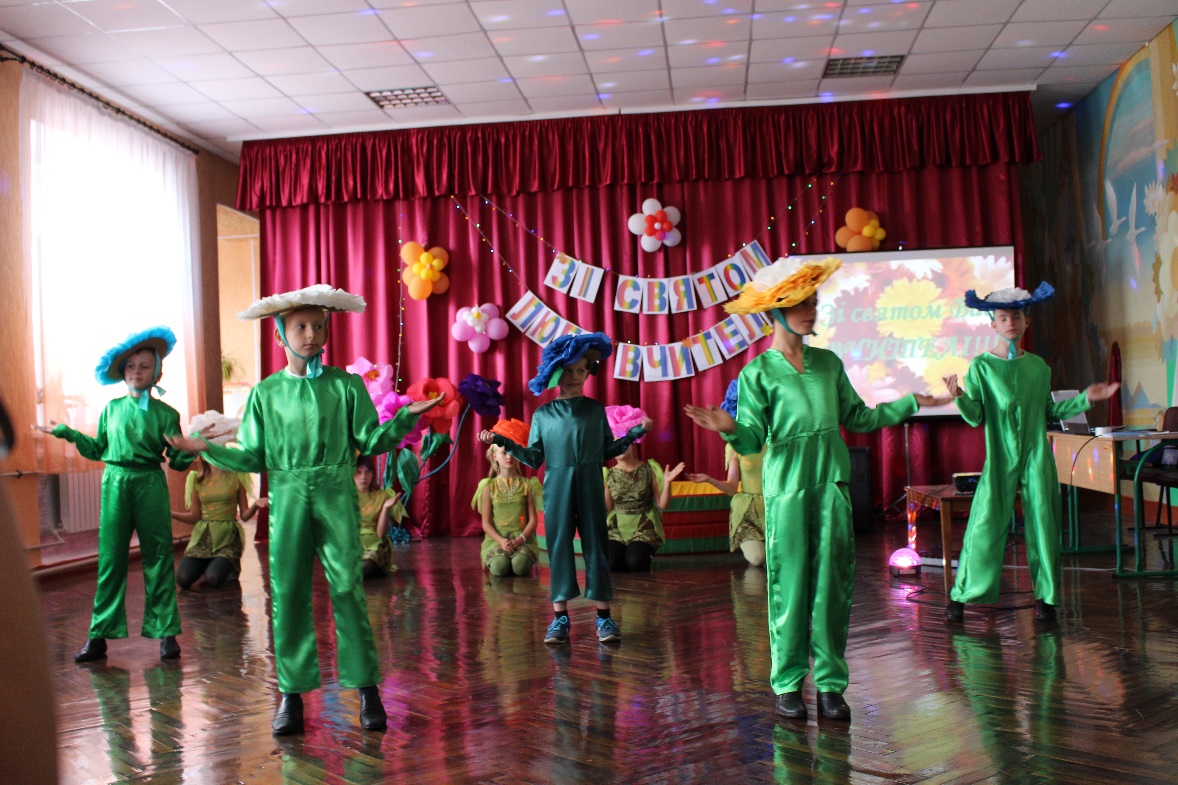 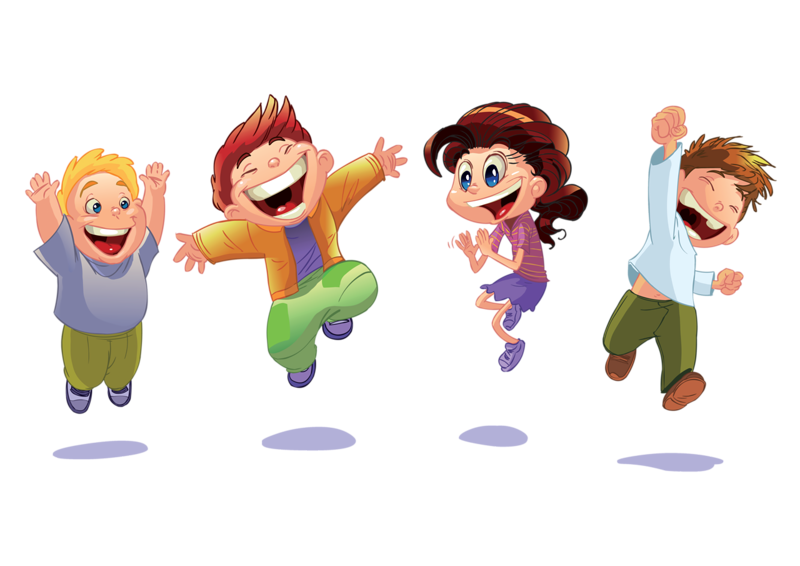 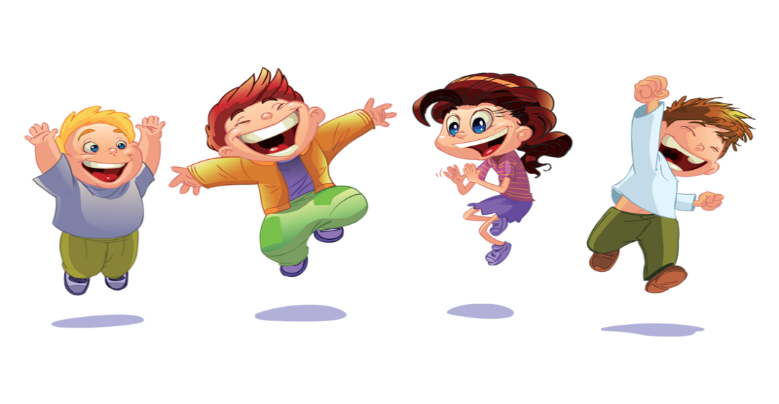 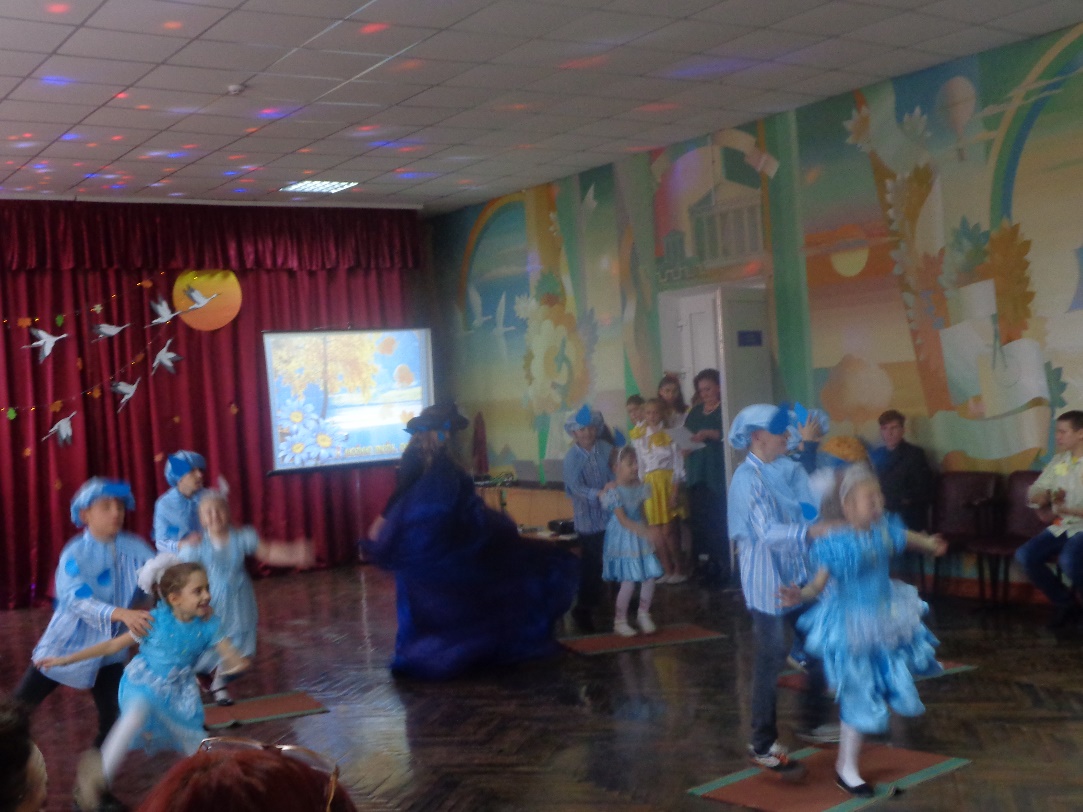 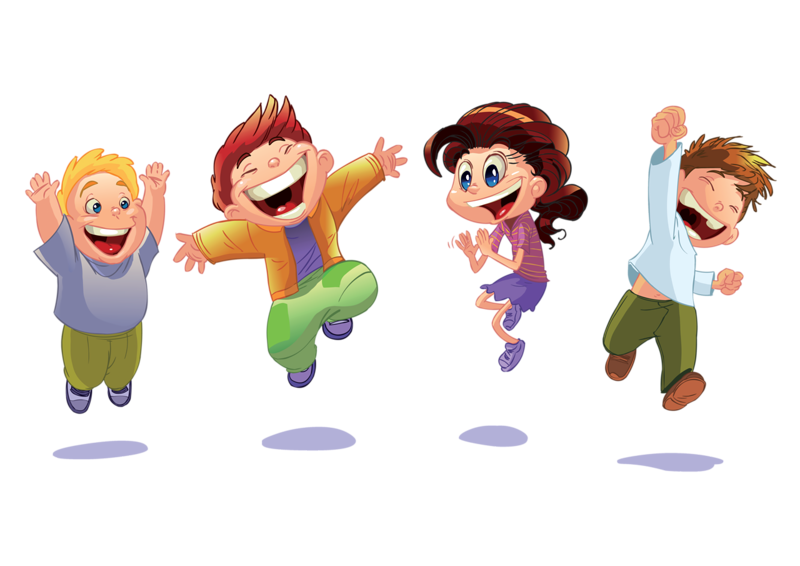 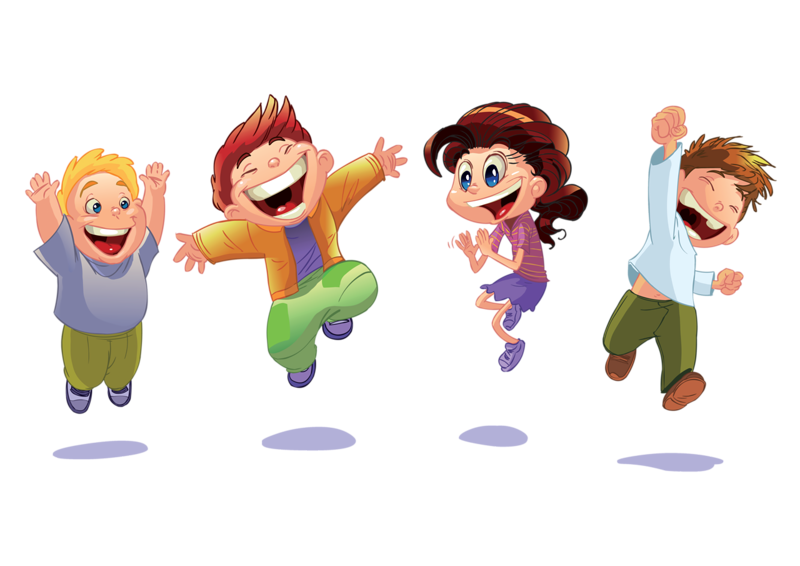 Хорошие девчата, заветные подруги
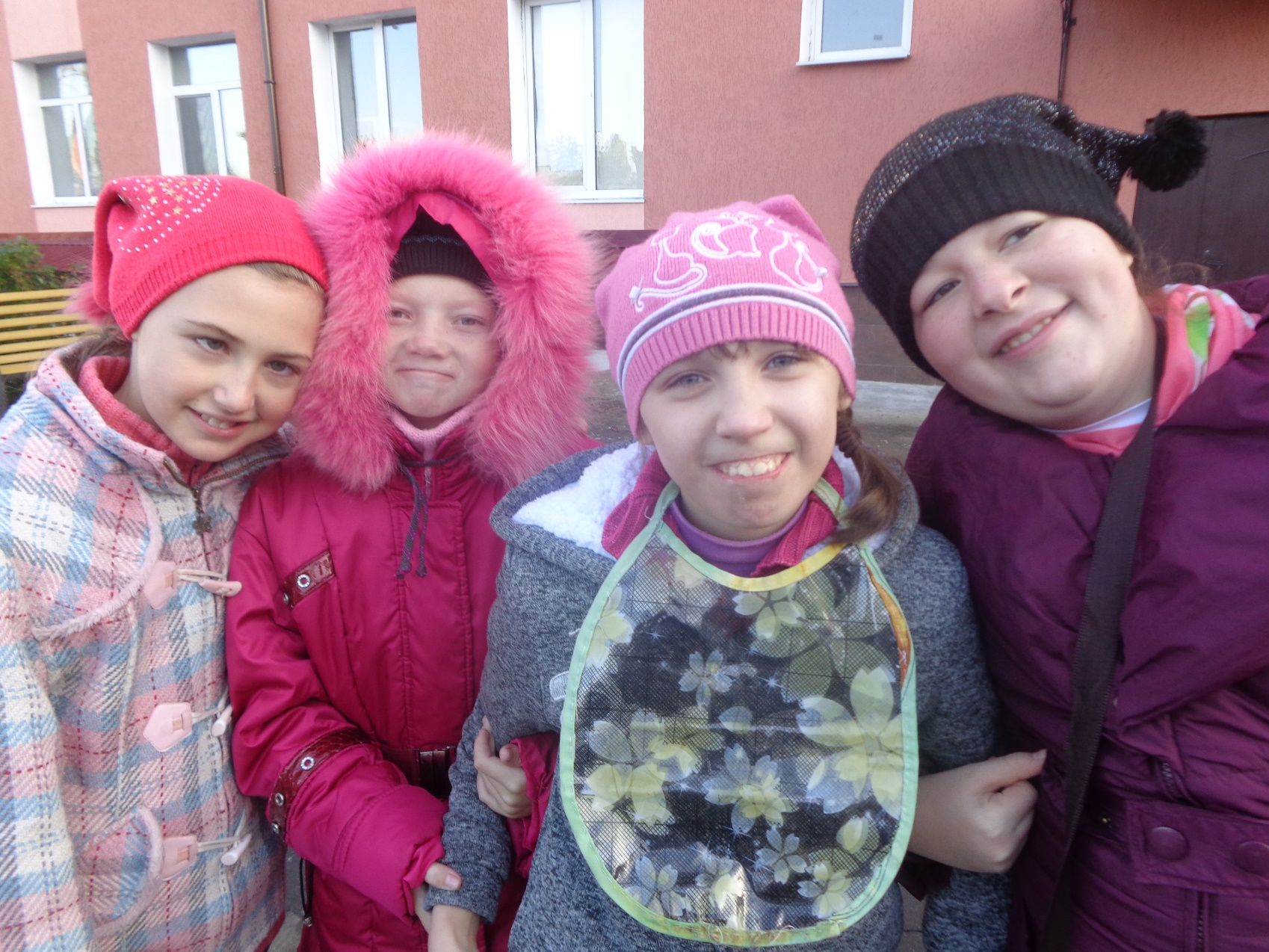 Осень - дело хлопотное
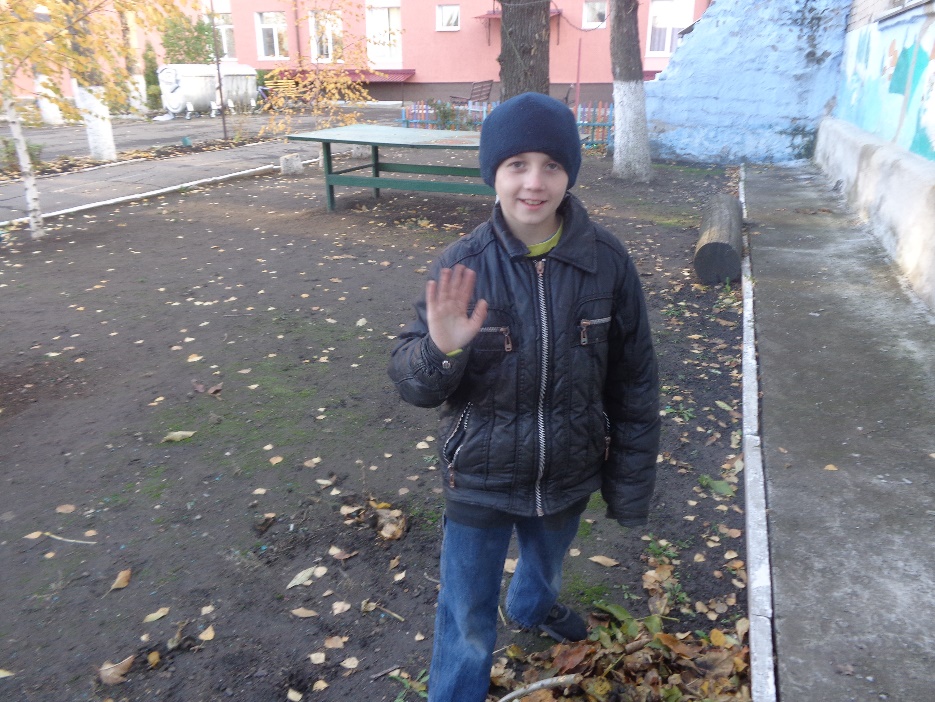 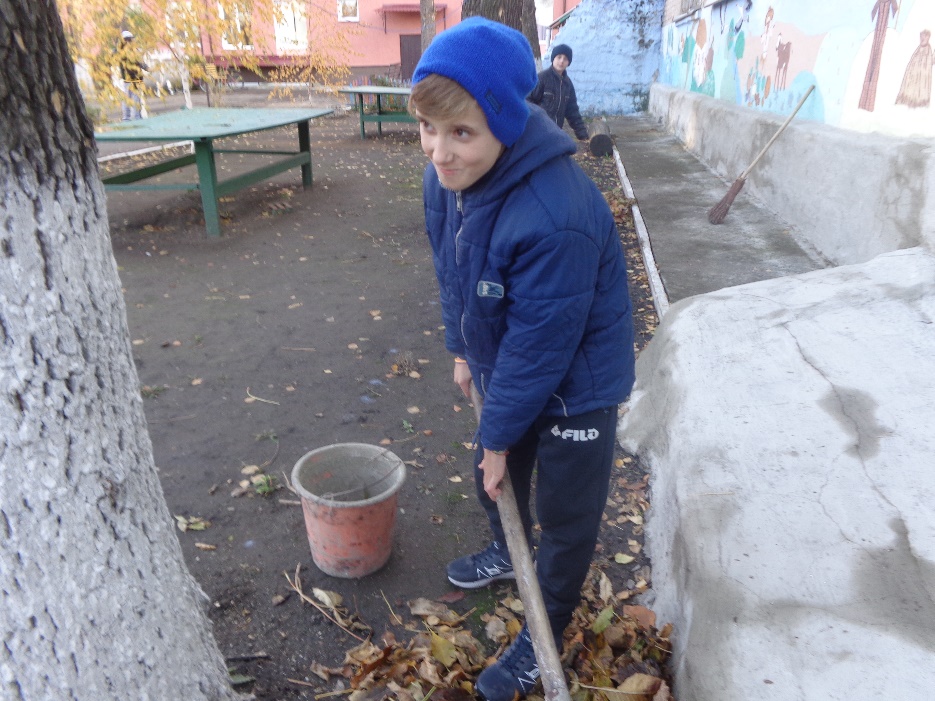 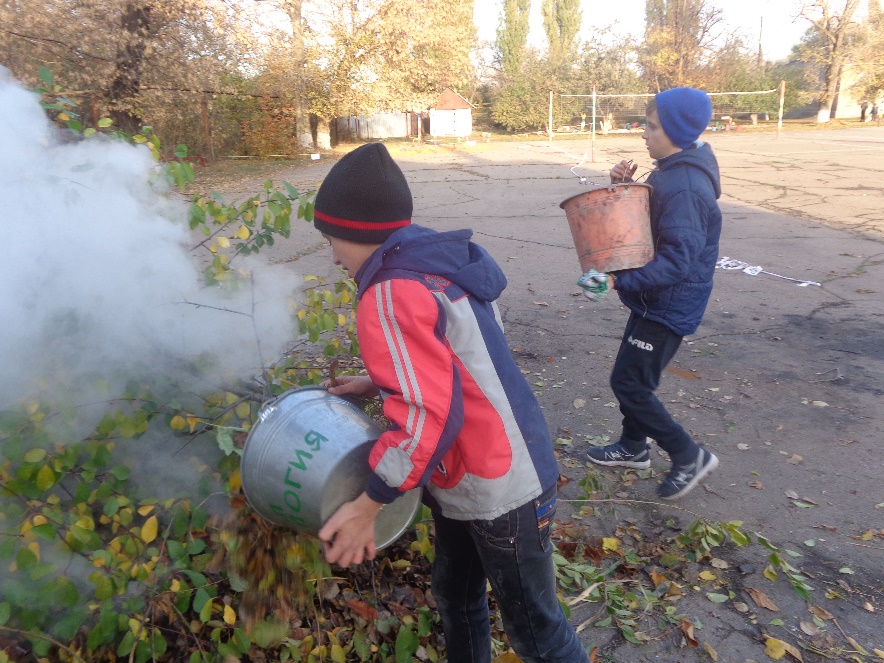 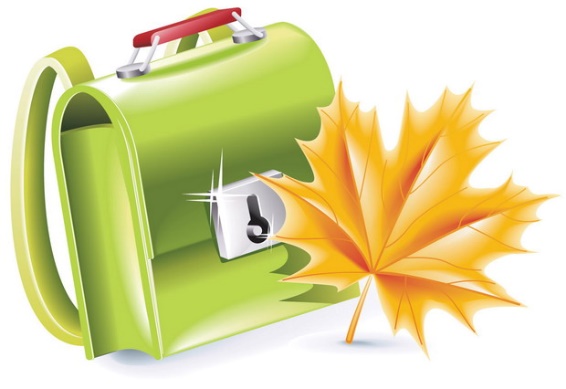 Подготовка к конкурсу
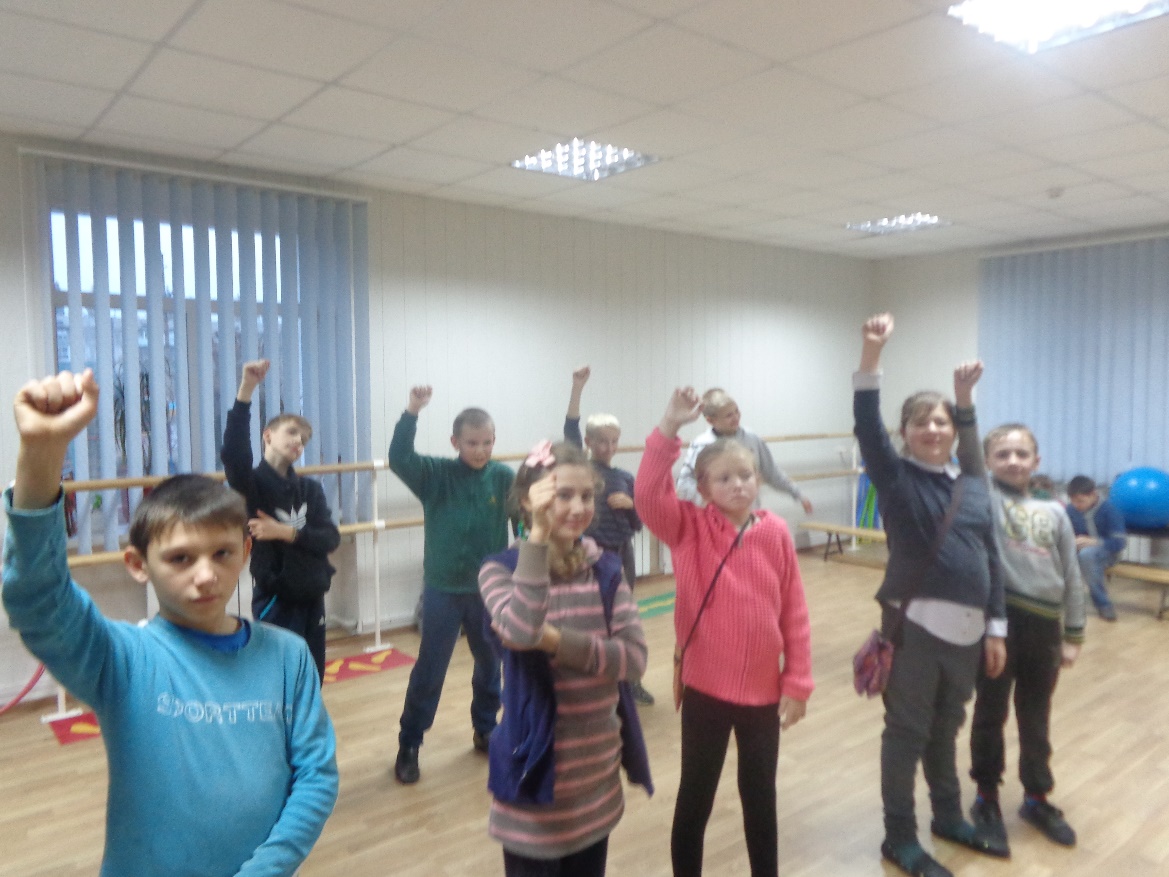 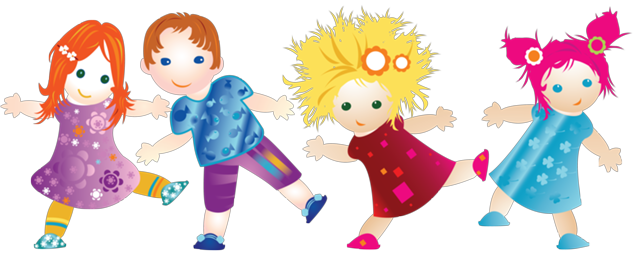 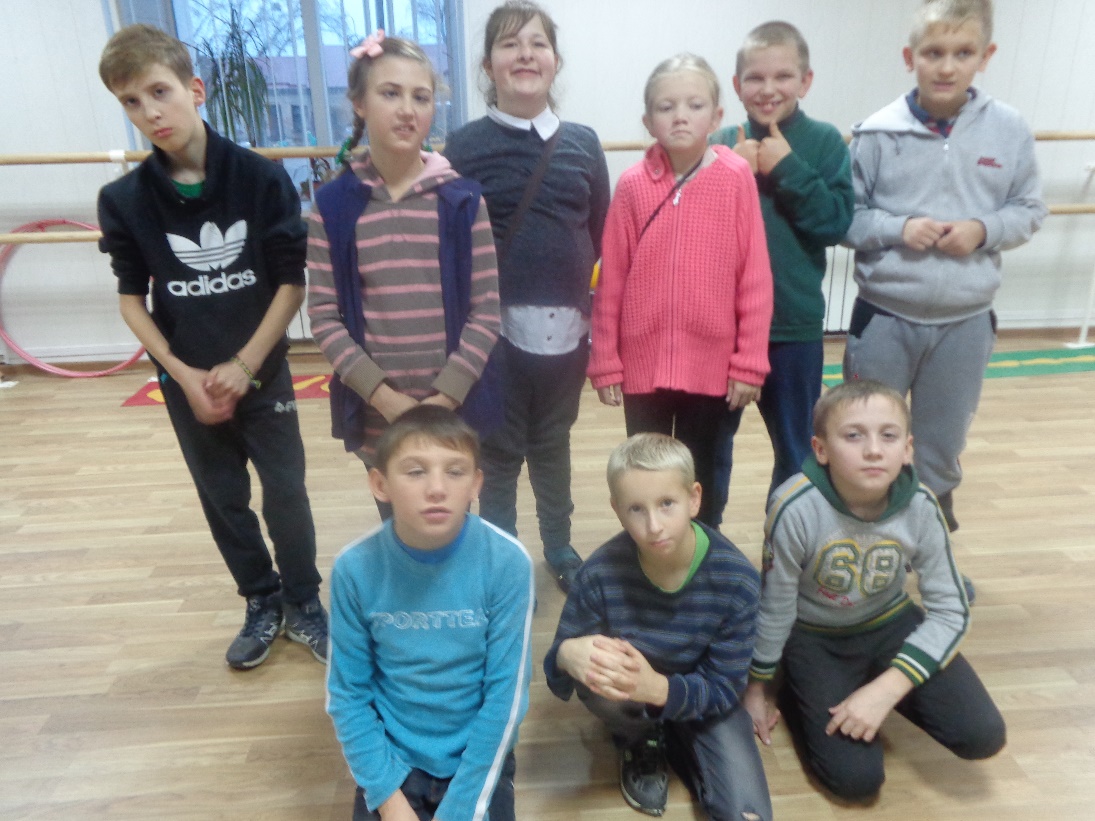 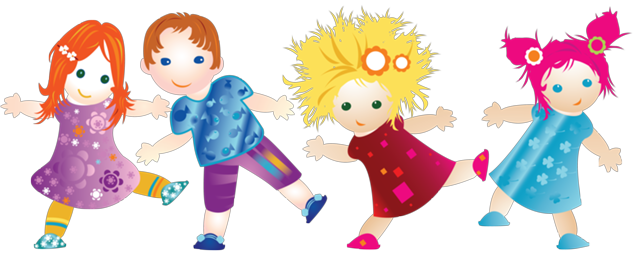 Спасибо за внимание
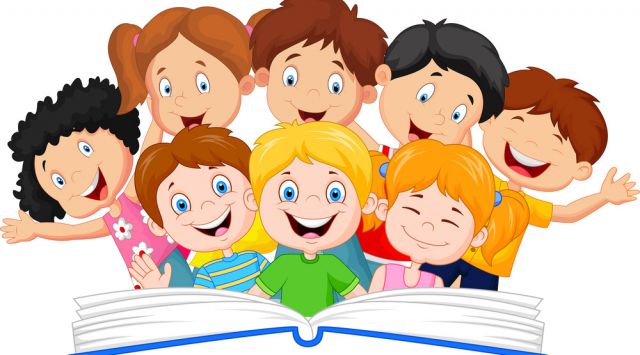